Giáo Viên Toán:
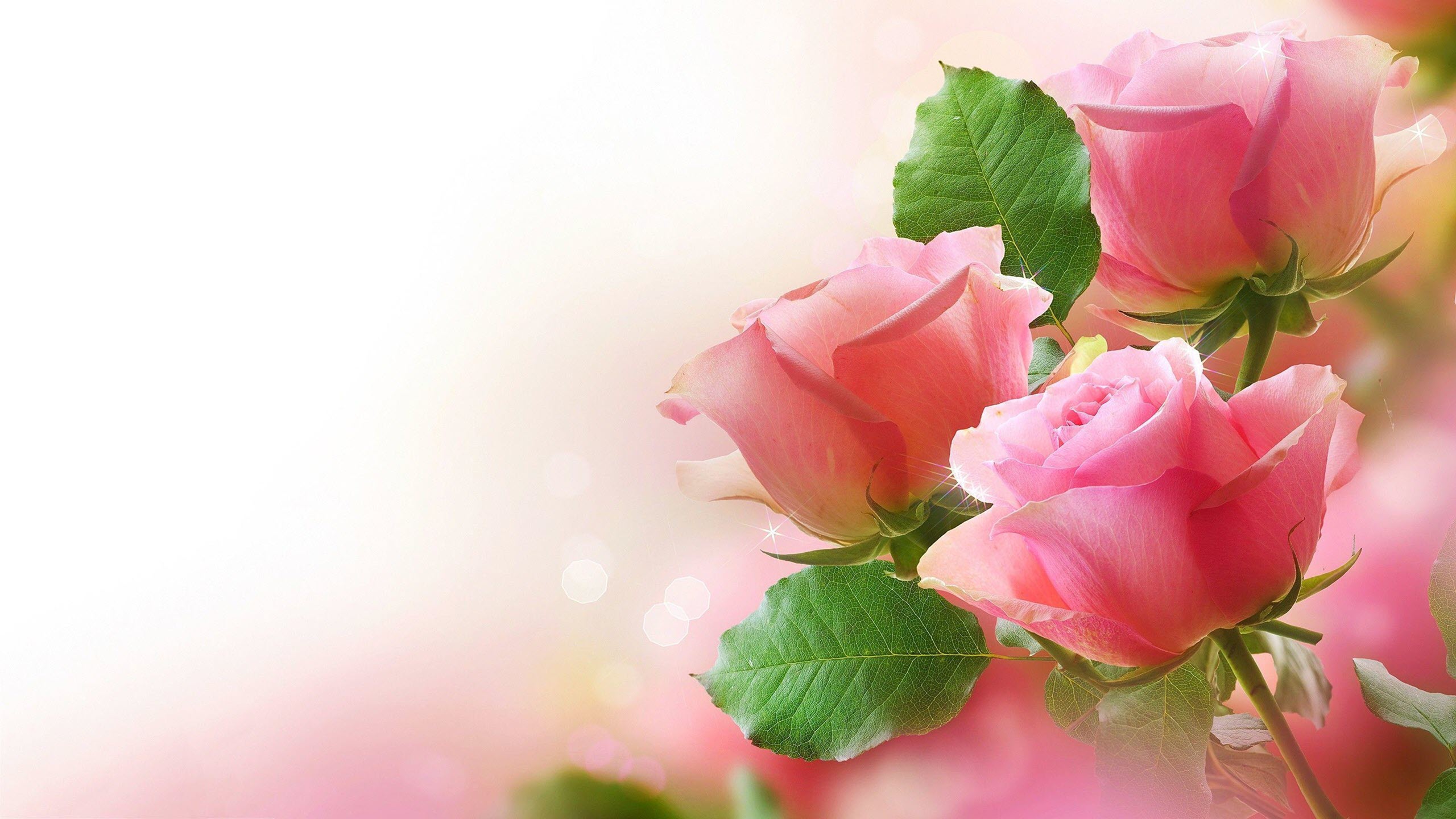 Tiết 51:ÔN TẬP GIỮA HỌC KỲ 2
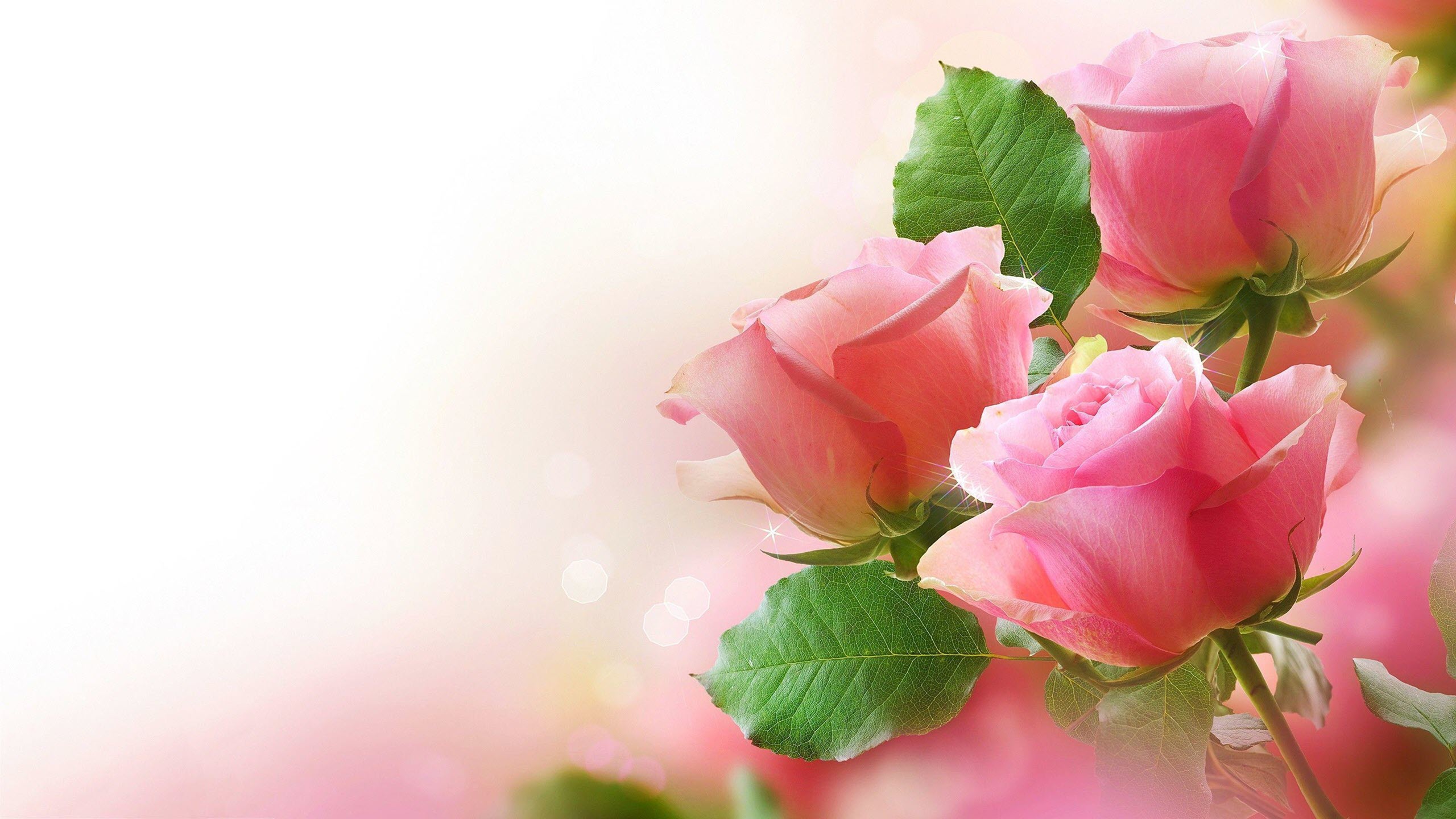 I. Phương trình dạng ax + b =0 (a ≠ 0)
* Phương pháp giải: ax + b = 0
* Phương trình đưa được về dạng ax + b = 0
Cách giải: 	B1/ Qui đồng và khử mẫu ( nếu có mẫu)             	
B2/ Thực hiện các phép tính bỏ ngoặc        
B3/ Chuyển vế thu gọn đưa về dạng ax + b = 0    
B4/  Kết luận nghiệm
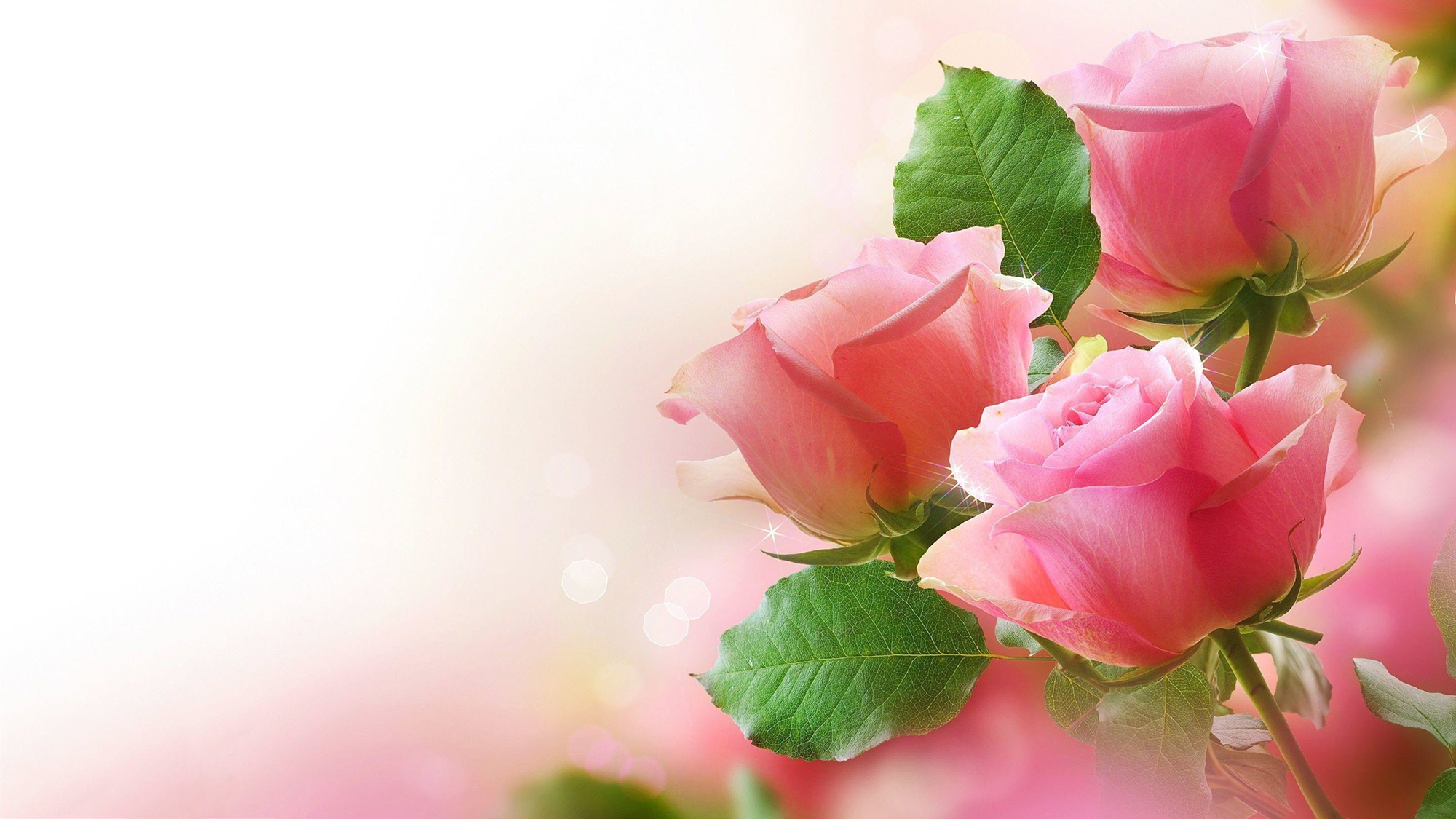 II. Phương trình tích
Cách giải:
Nếu chưa có dạng A(x).B(x) = 0 thì phân tích pt thành nhân tử 
đưa về dạng  A(x).B(x) = 0 và giải  như  (*)
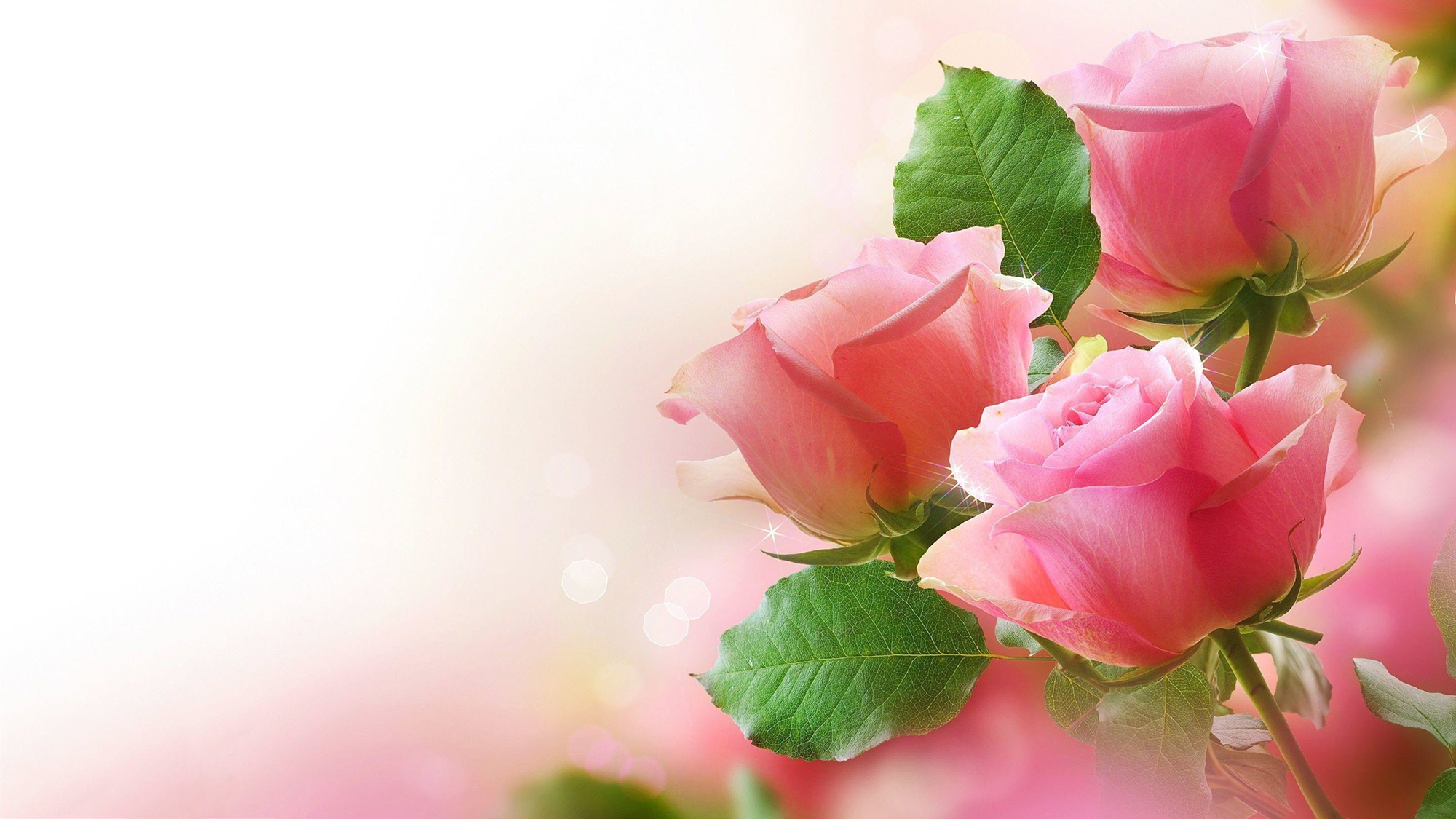 III. Phương trình chứa ẩn ở mẫu
 Cách giải:    
B1/ Tìm ĐKXĐ của PT                                                        
B2/ Qui đồng và khử mẫu        
B3/ Giải PT tìm được (PT thường có dạng ax + b = 0 hoặc                   )     
B4/ So sánh ĐKXĐ và kết luận